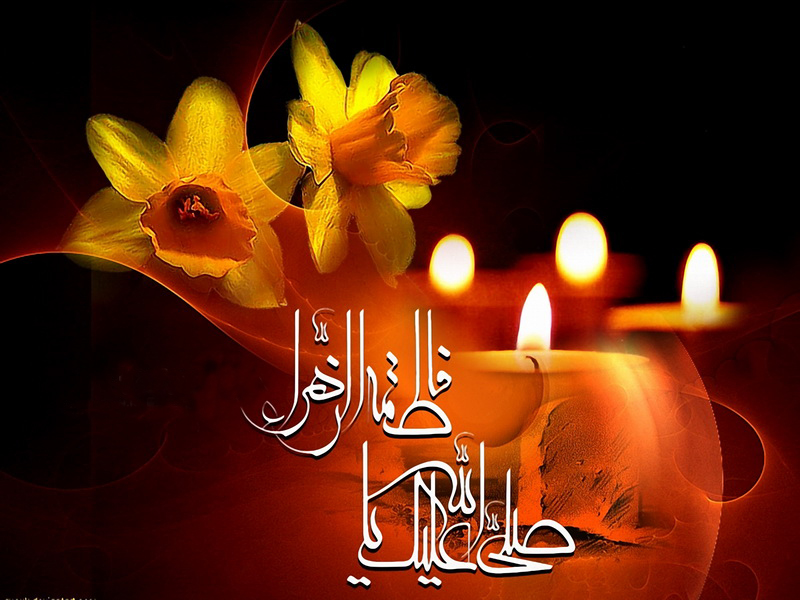 فدك ، ملك شخصي صديقه شهيده
و غصب آن توسط ابوبكر
فدك ، مال شخصي رسول خدا بود
وَمَا أَفَاءَ اللهُ عَلَي رَسُولِهِ مِنْهُمْ فَمَا أَوْجَفْتُمْ عَلَيْهِ مِنْ خَيْل وَلاَ رِكَاب وَلَكِنَّ اللهَ يُسَلِّطُ رُسُلَهُ عَلَي مَنْ يَشَاءُ وَاللهُ عَلَي كُلِّ شَيْء قَدِيرٌ
الحشر{6}
و آنچه را خدا از آنان [= يهود] به رسولش بازگردانده (و بخشيده) چيزي است كه شما براي به دست آوردن آن (زحمتي نكشيديد،) نه اسبي تاختيد و نه شتري؛ ولي خداوند رسولان خود را بر هر كس بخواهد مسلط مي سازد؛ و خدا بر هر چيز توانا است!
وَكَانَتْ فَدَكُ خَالِصَةً لِرَسُولِ اللَّهُ  لأَنَّهُمْ لَمْ يَجْلِبُوا عَلَيْهَا بِخَيْلٍ، وَلا رِكَابٍ.
تاريخ الطبري، ج 2، ص 138
تاريخ الإسلام ، ذهبي ، ج 2، ص 422
رسول خدا ، فدك را به فاطمه بخشيد
عَنْ أَبِي سَعِيدٍ، قَالَ: لَمَّا نَزَلَتْ هَذِهِ الآيَةُ {وَآتِ ذَا الْقُرْبَى حَقَّهُ} دَعَا النَّبِيُّ  فَاطِمَةَ  وَأَعْطَاهَ فَدَكَ.
مسند أبي يعلى ، ج 2، ص 334
تفسير القرآن العظيم، ابن كثير، ج3، ص 39
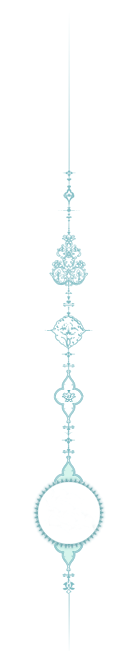 درخواست فدك به عنوان ملك شخصي
أَنَّ فَاطِمَةَ رَضِيَ اللَّهُ عَنْهَا قَالَتْ لأَبِي بَكْرٍ الصِّدِّيقِ رَضِيَ اللَّهُ عَنْهُ: أَعْطِنِي فَدَكَ، فَقَدْ جَعَلَهَا رَسُولُ اللَّهِ لِي، فَسَأَلَهَا الْبَيِّنَةَ، فَجَاءَتْ بِأُمِّ أَيْمَنَ، وَرَبَاحٍ مَوْلَى النَّبِيِّ  فَشَهِدَا لَهَا بِذَلِكَ، فَقَالَ: إِنَّ هَذَا الأَمْرَ لا تَجُوزُ فِيهِ إِلا شَهَادَةُ رَجُلٍ وَامْرَأَتَيْنِ.
فتوح البلدان، البلاذري ، ج 1، ص 44